تقرير عن ..........
اسم الطالب .......
BRAND
AWARD
الصف .........
تدريب رائد الفضاء استعداداً للسفر
ظروف الفضاء قاسية و تختلف عن ظروف الأرض ولذلك يقضي رائد الفضاء عدّة سنوات في التدريب قبل رحلة السفر إلى الفضاء , ليعتاد الظروف التي سيضطرُّ إلى مواجهتها أثناء مهمته .
 و من أهمها : 
انعدام الوزن , إعداد وجبات الطعام, النظافة الشخصية  , إدارة المخلَّفات و النفايات .
الوحدة
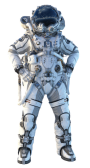 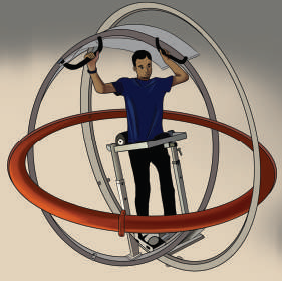 القمر و السفر إلى للفضاء
تدريب رائد الفضاء استعداداً للسفر
انعدام الوزن في الفضاء 

الحياة في الفضاء صعبة لأن الأشخاص و الأشياء تطفو فيه فالفضاء ليس له جاذبية , و لذلك يسبح رائد الفضاء أثناء رحلته بسبب انعدام الوزن , مما يسبّب له الكثير من المعاناة في أداء الأمور الحياتية اليومية و التي نعتبرها بسيطة
كيف سيواجه رائد الفضاء هذه المشكلات ؟
تدريب رائد الفضاء : الهدف من تدريب رائد الفضاء هو اكتساب الخبرة لمواجهة ما سيتعرَّضون له هناك و اكتساب مهارات تساعدهم على التغلُّب على الظروف القاسية .
الوحدة
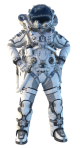 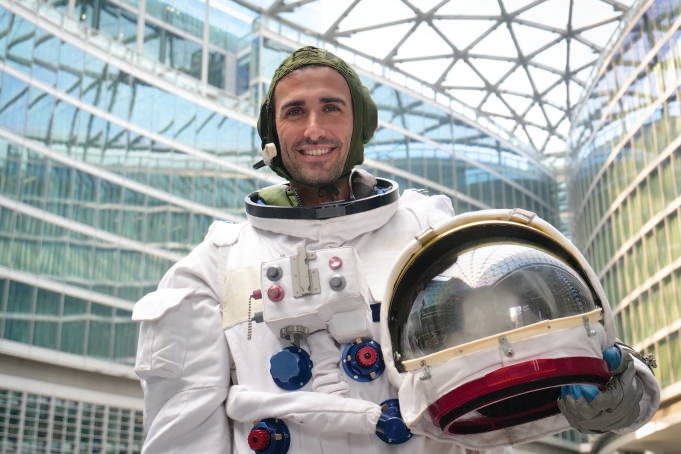 القمر و السفر إلى للفضاء
تدريب رائد الفضاء استعداداً للسفر
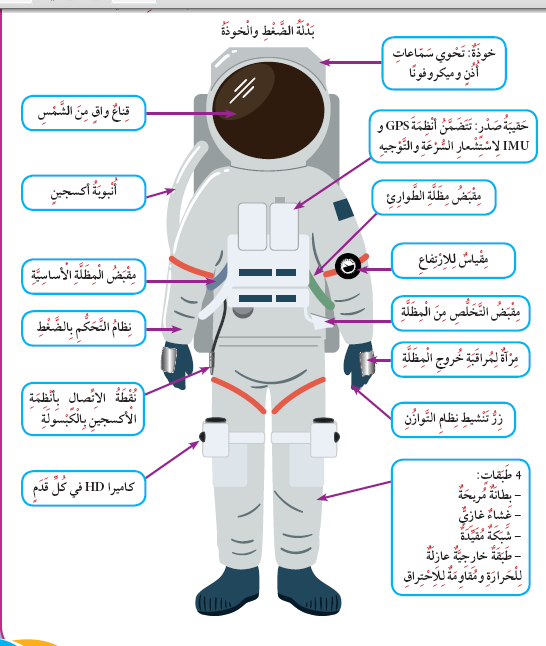 الوحدة
بذلة رائد الفضاء 
 
السفر إلى الفضاء ليس سفراً عادياً , لذلك يجب على رائد الفضاء ارتداء بذلة مصمّمة خصيصاً لهذا الغرض . و هذه البذلة الخاصة تساعده على :
* مواجهة نقص الأوكسجين 
* انخفاض الضغط و انعدامه 
* التغيرات الشديدة في درجات الحرارة 
* التعرّض للأشعة الكونية المختلفة .
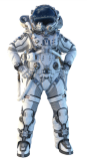 القمر و السفر إلى للفضاء
تدريب رائد الفضاء استعداداً للسفر
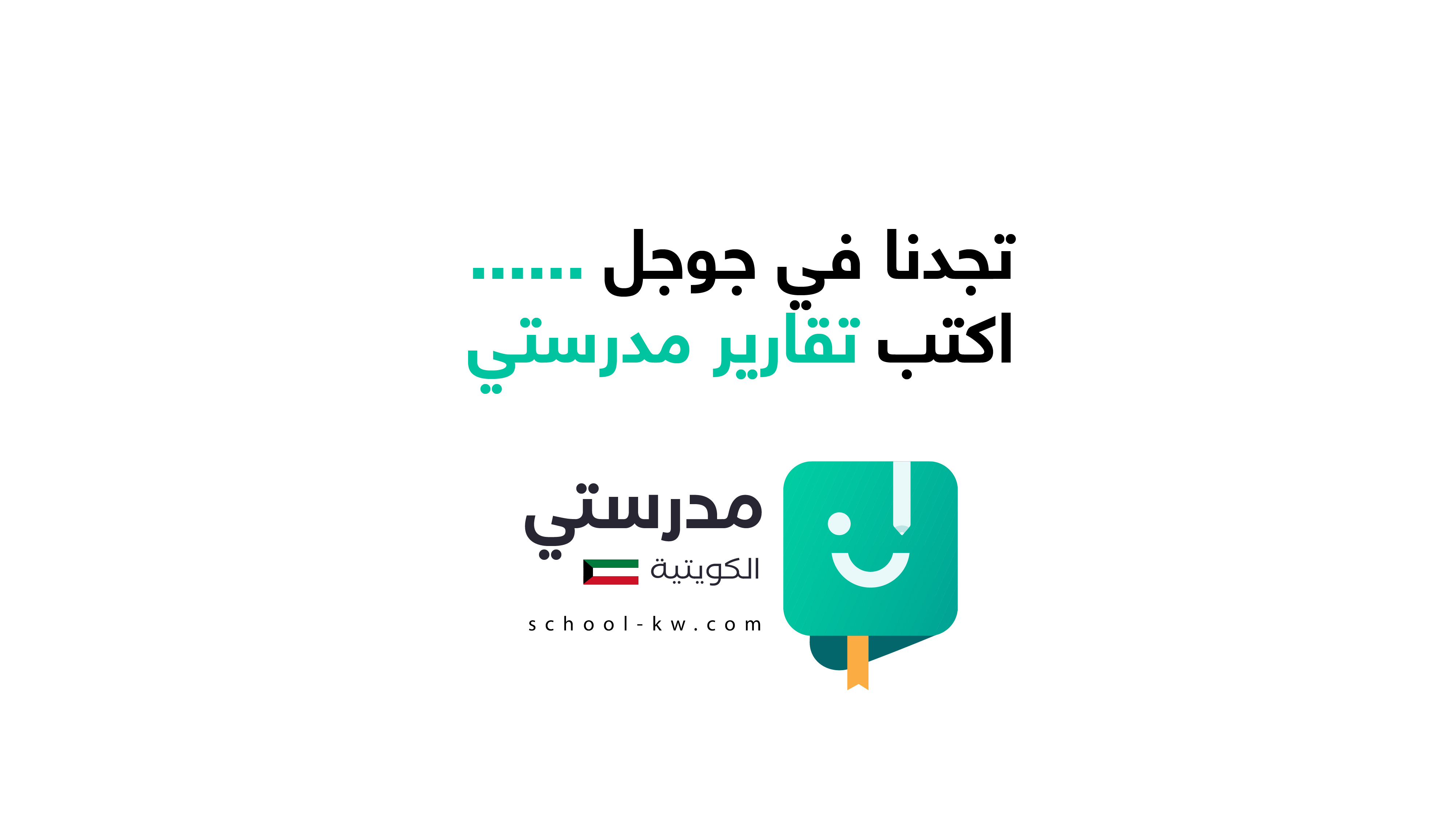